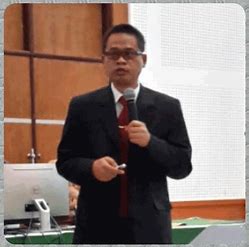 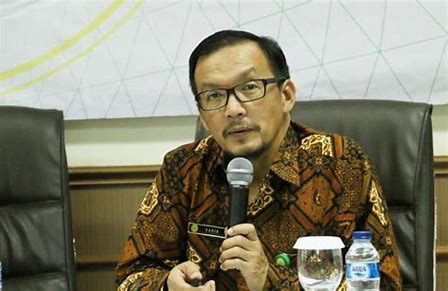 Dr. Haris Syahbuddin
Head of ICFORD
Dr. Fadjry Djufry
Head of IAARD
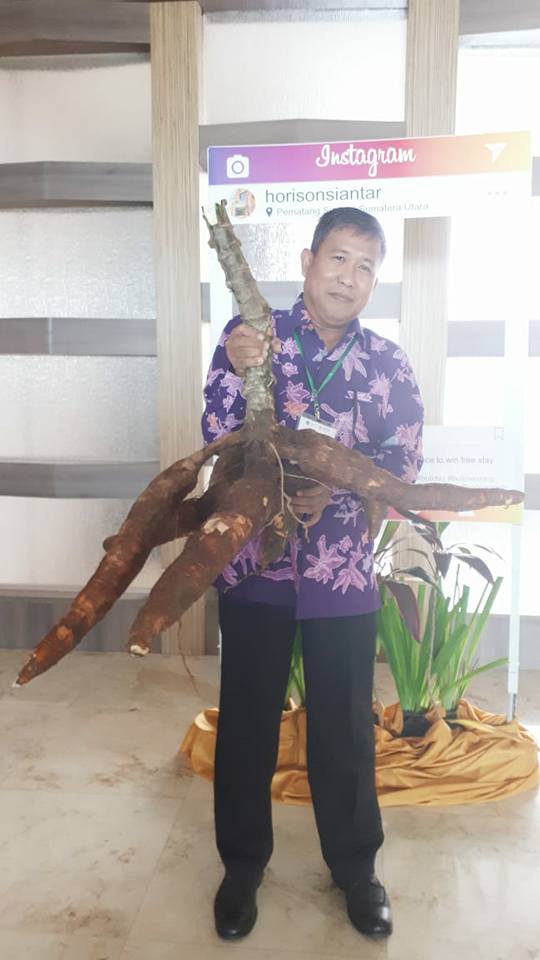 Dr. Yuliantoro  Baliadi
Head of ILETRI
Cassava policies and priorities 
in indonesia
Fadjry Djufry, Haris Syahbuddin, Yuliantoro  Baliadi
& Kartika Noerwijati
INDONESIAN  AGENCY  FOR  AGRICULTURAL  RESEARCH  AND  DEVELOPMENT
MINISTRY OF AGRICULTURAL THE REPUBLIK OF INDONESIA
WORKSHOP ACIAR CASSAVA VALUE CHAIN
Pematang Siantar, 1-5 July 2019
2
Existing  Condition  of  CASSAVA IN INDONESIA
At present, cassava is not a priority commodity in the ministry of agriculture program.

Focus of activities are still achieving self sufficiency  for paddy, corn, soybean, onion, meat, sugar, red chili, coffee, cocoa, palm oil, and rubber.

Cassava actually has an important role in supporting food security and food diversification in Indonesia.
Cassava has high yield potential, high carbohydrate, tolerant to drought,  tolerant to poor soil, so it has enormous potential to support food security in Indonesia and even the world, because Indonesia has set a target for 2045 as the world’s food barn. Cassava and other tubers crops will play an important role.

By considering the important of the function of cassava as food, as raw material for various industries, and cassava has high economic value, it is expected that cassava can become national priority comodity besides rice, maize and soybean.
4
CASSAVA EConomiC VALUE
The cassava harvested area in Indonesia in 2015 reached 949,916 ha with a total production of 21.8 million tons, if the price of cassava was IDR 1,000 / kg, the value would reach IDR 21.8 trillion.
If calculated following derivative products, the trade value of cassava can reach IDR 100 trillion, defeating soybeans about IDR 20 trillion.
(Ahmad Subagyo, 2017)
5
Cassava in Indonesia
FAO (2017): The main cassava producers in the world: Nigeria (55 M tones), Thailand (31 M tones), Indonesia (20 M tones).
Sumber: Kementan ( 2018)
Cassava main producer area
Cassava PRODUCTION Area in Indonesia
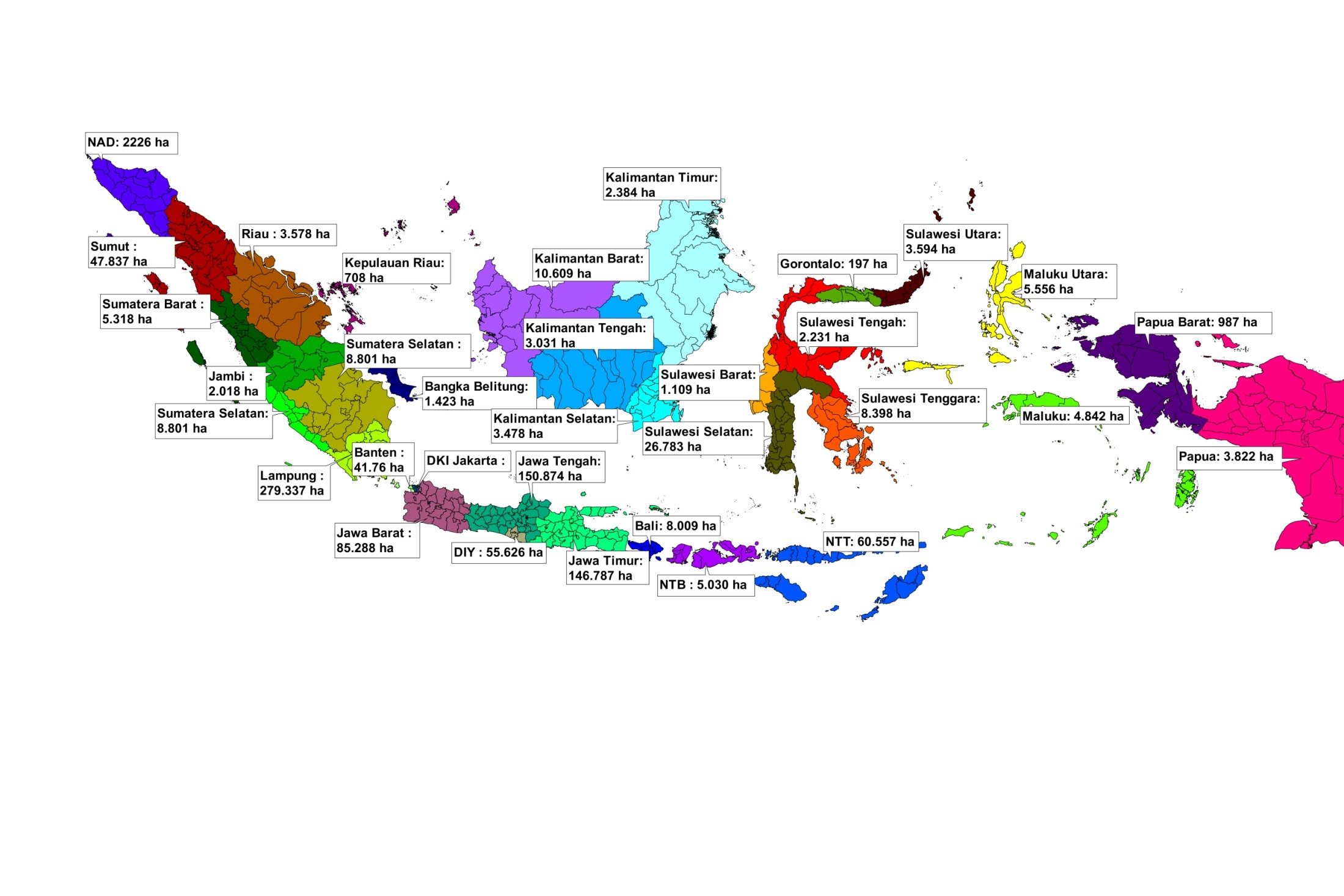 TOTAL AREA IN 2018:  792,952 Ha
Trend of cassava production
PRODUCTION AND UTILIZATION OF CASSAVA  2018
Cassava Varieties distribution 2013-2017
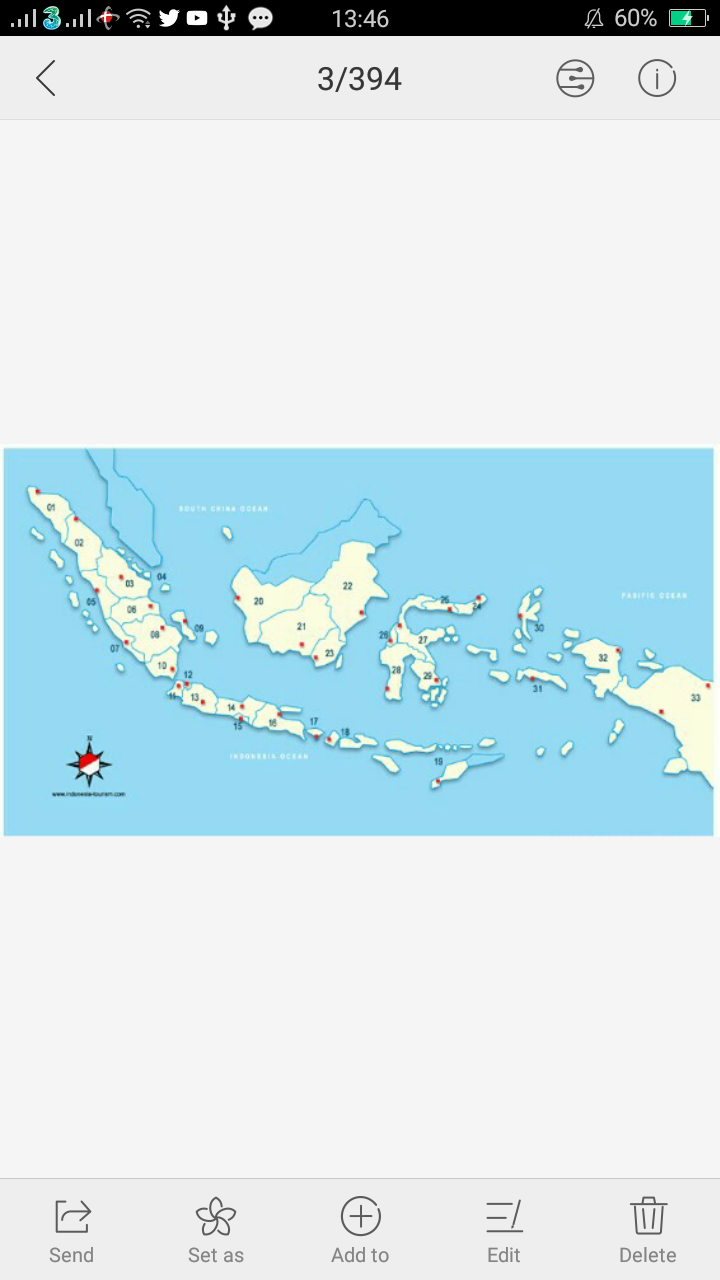 Adira 1, Adira 4, Malang 1, Malang 4, Malang 6, UJ3, UJ5, Darul Hidayah, Litbang UK2, UK1 Agritan
10
Malang 4 is the most widely distributed variety
Total cassava seedlings distributed over the last five years 
from ILETRI (by varieties)
CASSAVA PROBLEMS
Switch to other commodities, such as corn and horticulture commodities.
There is no guaranteed price, thus reducing the interest of farmers to cultivate cassava.
The increasing volume of tapioca imports and derivative products in the past five years.
There are no regulations that protect the commodity of cassava.
12
Cassava Development Policy in Indonesia
Increase cassava production
Developing cassava agribusiness in an integrated manner by developing the role of the private sector, cooperatives and state-owned enterprises
Support the movement to increase food diversification
Increasing capital sources that are easily accessible to farmers
Improve cassava commodity trading that is conducive to farmers
13
S T R A T E G Y
Productivity improvement
Use of superior variety 
Application of good cultivation technique
Use of balanced fertilizers
Controlling plant pest organisms that 
    envronentally friendly
f)  Adaptive to climate change
Setting planting time
Post harvest handling
PRODUCTIVITY
IMPROVEMENT
STRATEGY
1
EXPANSION OF AREA ANDLAND MANAGEMENT
2
Land optimization  
Increase in IP
Expansion of planting area
Controlling plant pest organism & 
     impact of climate phenomena  
Reduction in yield loss
PRODUCTION 
SAFEKEEPING
3
Policy and Regulation support  
Improvement of the agricultural 
    credit system
c) Improvement of data and information
d) Improving the coordination of 
     the central, regional and all stakeholder
MANAGEMENT 
IMPROVEMENT
14
4
CASSAVA PARTNERSHIP PATTERN
Installment payment
Business feasibility aspects
BANK
PRIMERY COOPERATION
CORE
FARMERS
AGREEMENT 
NOTES
Net income
PLASMA
FARMERS
Cost production
Marketing
15
TECHNOLOGY AND ACTIVITIES TRANSFER
16
CAPITAL
17
FARMER GROUPS INSTITUTION AND EDUCATION
The development of cassava commodities uses the means of farmer groups that have been formed and are still active, the head has been established (tasked with coordinating the activities of group members), the secretary (task of recording activities carried out at each meeting) and treasurer (responsible for dealing with financial issues)

To ensure the implementation of development, it is necessary to try at least one person from the farming group as a motivator who is able to provide a rapid response to innovation and is able to encourage other group members to provide the same response.

Groups of cassava commodity development will conduct observations together at the development site, describe and discuss the field findings. The field guide acts as a facilitator to direct the course of group discussions. The development farmer group must follow each planting stage and apply a combination of technological components that are appropriate to the specific location starting from tillage, cultivation, handling of harvest and post-harvest. At each stage of implementation, participating farmers are expected to carry out a series of activities that have been planned and scheduled at the location of cassava commodity development.
18
THE IMPLEMENTATION OF CASSAVA PRODUCTION TARGET ACHIEVEMENTS
Seed / nursery
Provision of quality certified / superior cassava seeds, in coordination with the Directorate of Food Crops and ILETRI in Malang.

2.     Agricultural Infrastructure and Facilities
Support for infrastructure, infrastructure and agricultural facilities, coordinating with the Directorate General of Agricultural Infrastructure and Facilities, especially in the allocation of subsidized fertilizers as well as assistance in agricultural farm machinery and post-harvest equipment assistance with the Directorate of PPHP Directorate General of Food Crops and other related agencies.

Improvement of Human Resources (HR)
 To support the improvement of agricultural human resources, coordinate with the Provincial and District / City Counseling Coordination Board and other relevant agencies in a). escort and assistance in managing cassava production, b). increasing competency through training apparatuses and non agricultural apparatus and c). the provision of material for agricultural extension agents which is intended as materials and extension tools in the context of implementing agricultural counseling.
19
GOVERNMENT SUPPORTIN IMPROVING CASSAVA PRODUCTION
20
Cassava Varieties in Indonesia
21
*potential yield
Example of Cassava Varieties
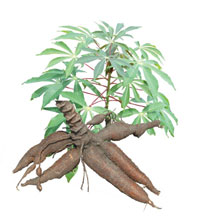 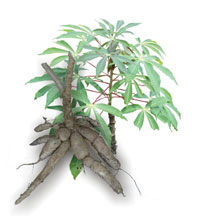 For Food
MALANG 1
ADIRA 1
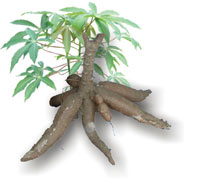 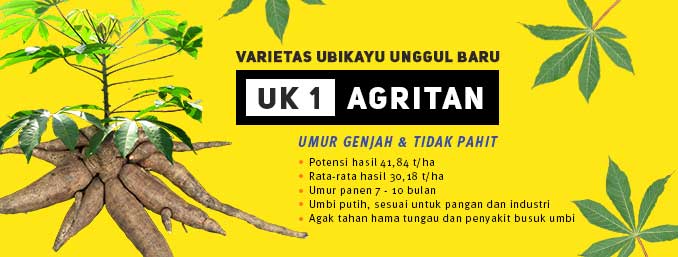 For Industry
MALANG 4
UK 1 AGRITAN
Germplasm collection of cassava and other potential tuber crops in ILETRI Malang
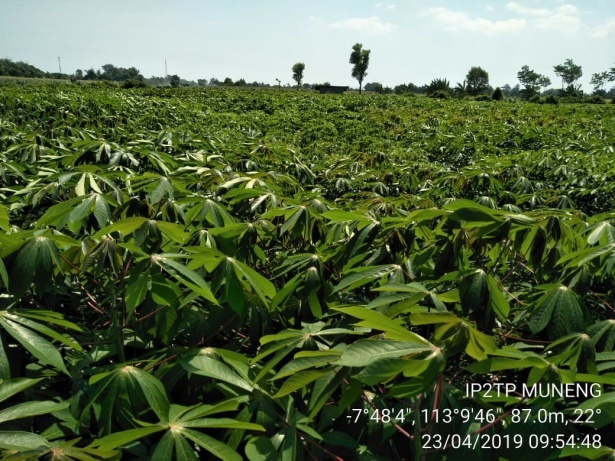 Cassava	325  	 accession
Sweet potato	331 	 accession
Taro	                              82  accession
Xanthosoma	               16  accession
Amorphophallus        21  accession
Canna                          19  accession
Maranta                      12  accession
Dioscorea alata          74  accession
Dioscorea hispida      16  accession  
Discorea esculenta    54  accession
Discorea bulbifera     12 	accession
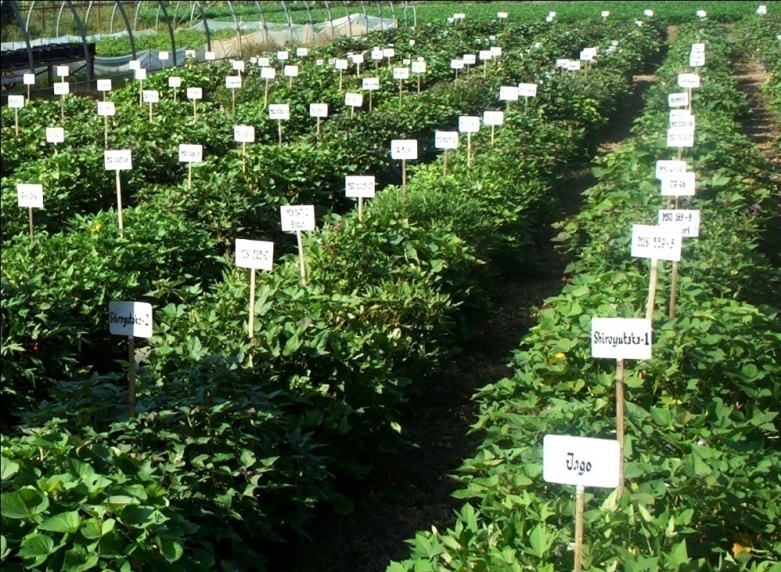 VARIOUS CASSAVA PURPOSES
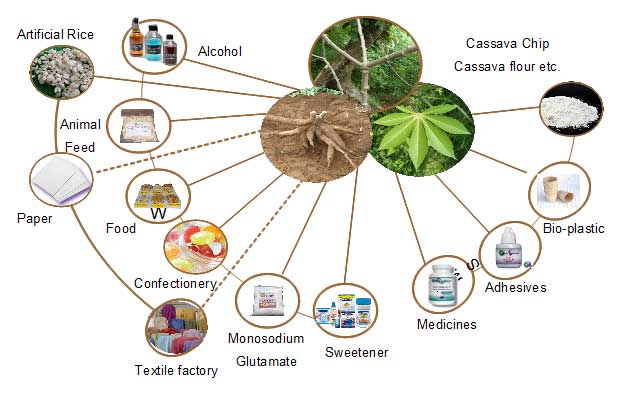 Reference : Trubus magazine
Various processed products from cassava
Suitable cassava cultivars for snack chips
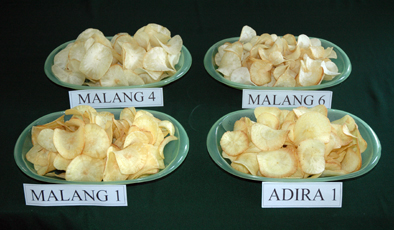 Non-bitter types  HCN < 50  ppm
Improved varieties : 
Adira 1 and Malang 1
Local variety: Monggu
Promosing clones:
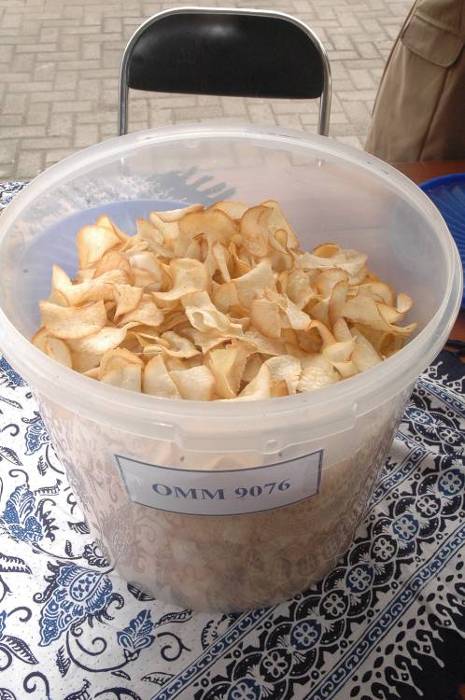 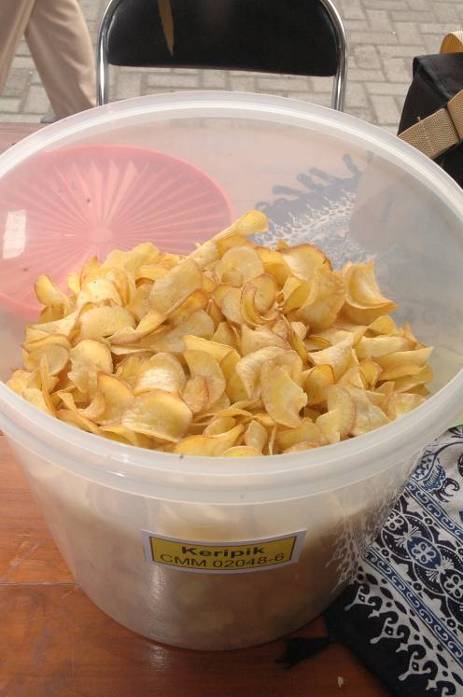 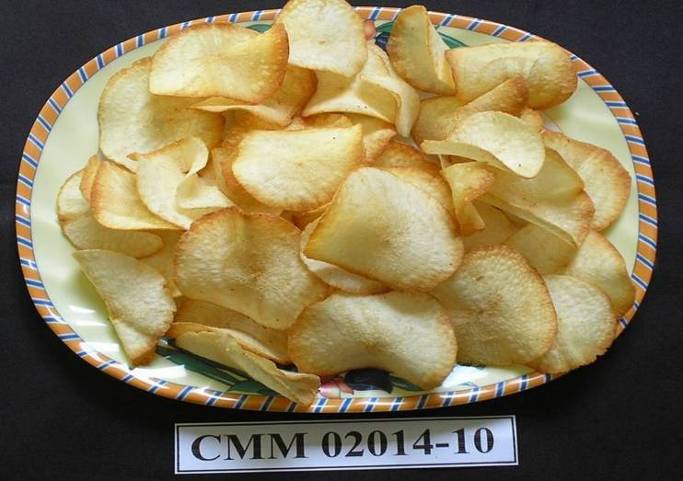 CMM 02014-10
OMM 9076
CMM 02048-6
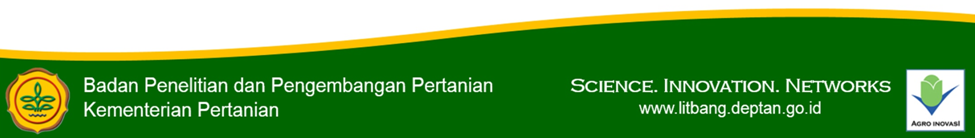 FOOD PRODUCTS OF FRESH CASSAVA
Fresh roots : steamed/fried. fermented. snacks.  
                            chips. crisps. and brownies

Pasta/:    50-100% proportion in snacks, and noodle
     mash

 Suitable criteria: non-bitter type, crunchy texture, 
 extended volume when steamed, not fibreous.
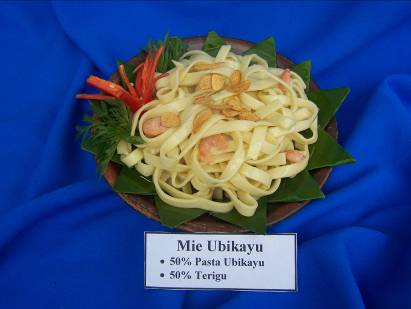 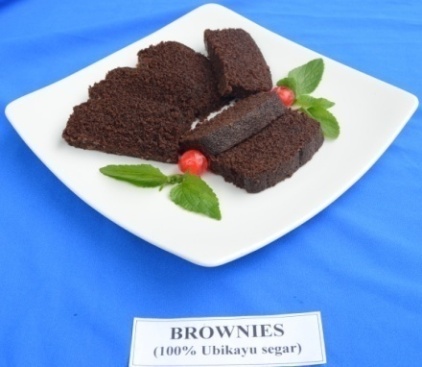 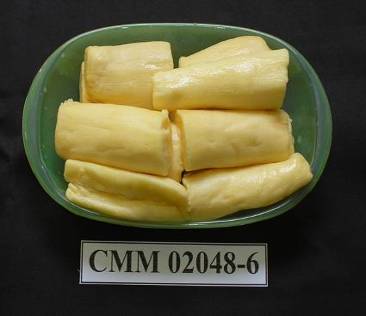 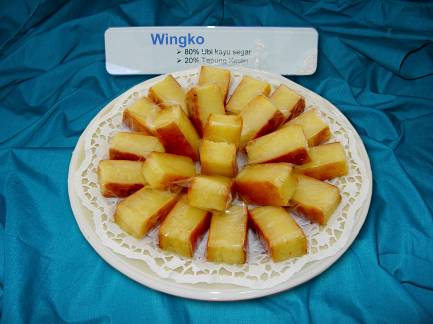 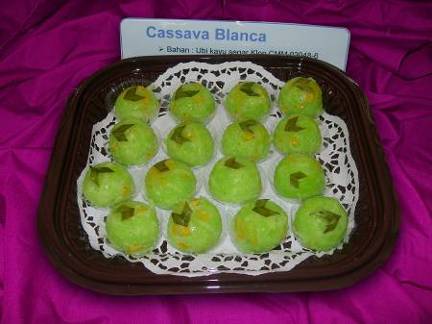 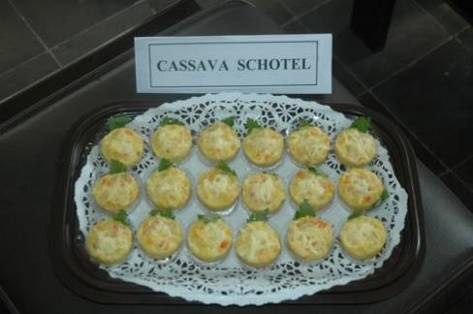 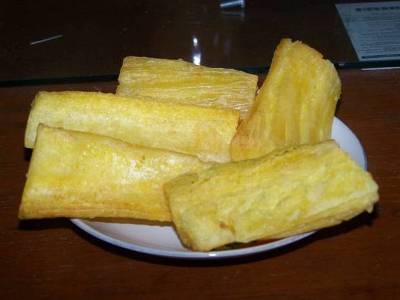 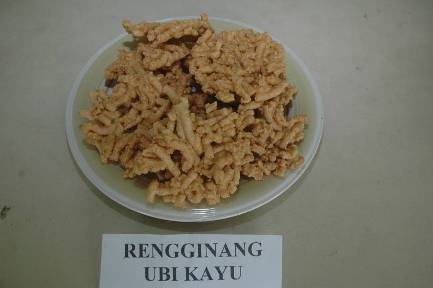 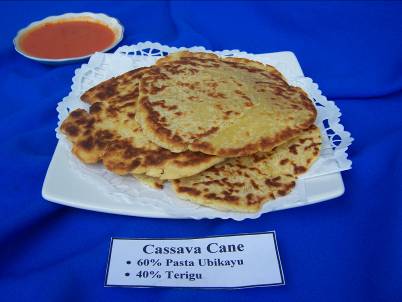 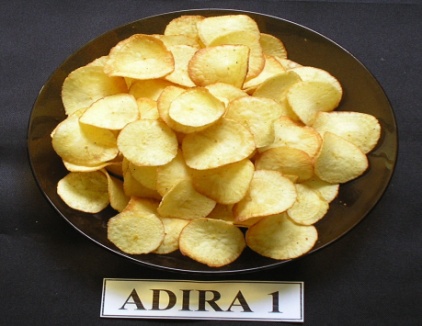 INTERMEDIATE PRODUCTS OF CASSAVA
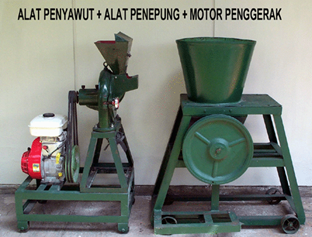 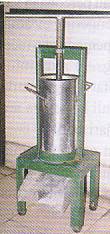 CASSAVA FLOUR
FRESH ROOTS
- Sorting
- Peeling
- Washing
- Shredding/Chipping
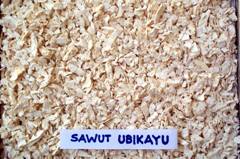 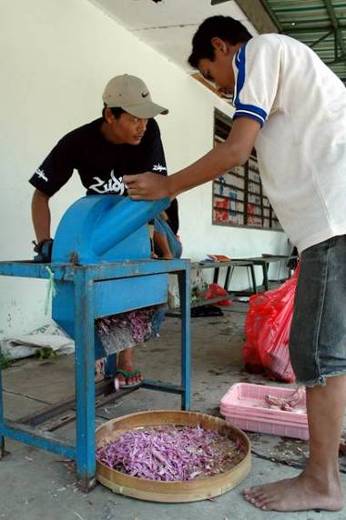 CHIPS
SLICE
- Pressing
- Drying
- Milling
- Sieving 80 mesh
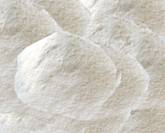 MOCAF = MODIFIED CASSAVA FLOUR  with fermentation
   physical and chemical characteristics approaching wheat flour
CASSAVA FLOUR (yield recovery 25-30%)
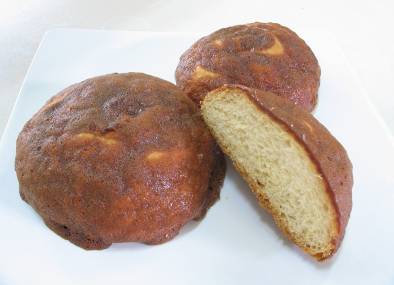 MOCAF-BASED PRODUCTS
As a wheat flour substitute up to 100% for cookies, up to 50% for cakes, 25-30%  for bread, 40% for noodle and 40-80% for deep-fried products
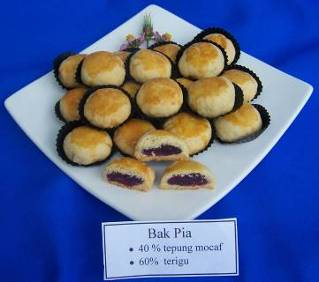 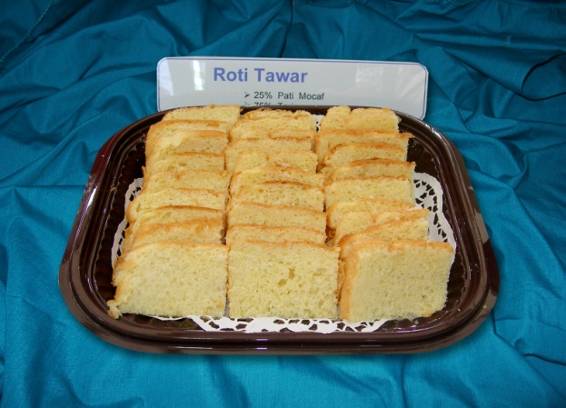 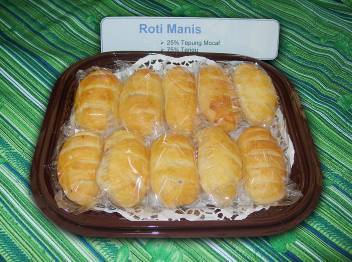 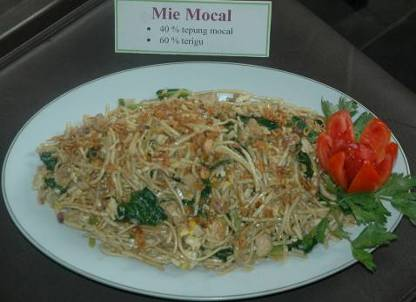 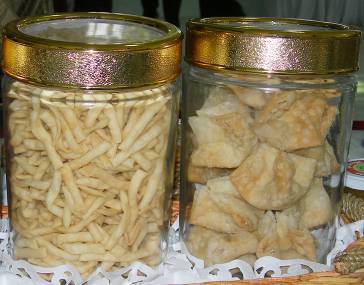 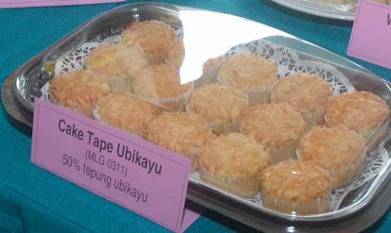 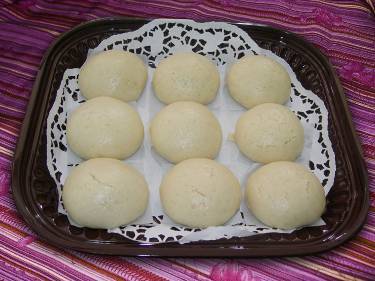 INSTANT TIWUL (composite of cassava and mungbean flours)
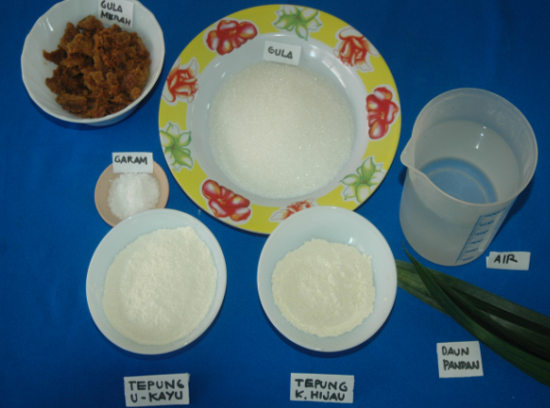 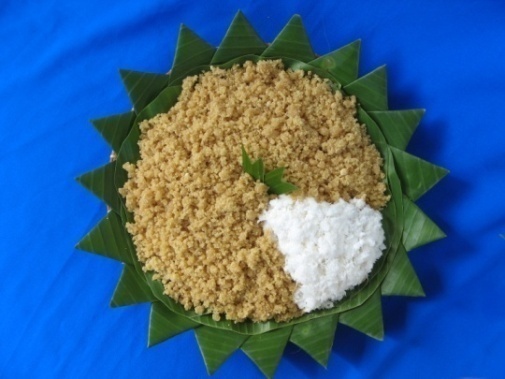 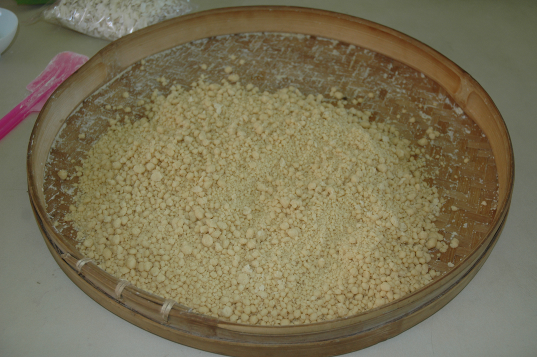 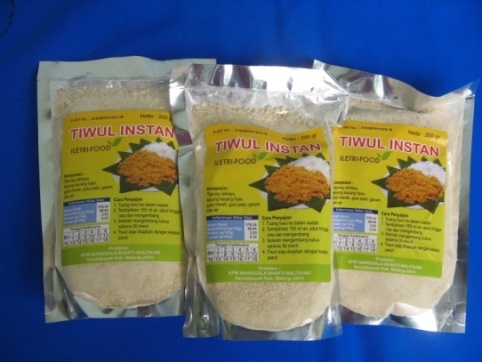 The protein content increased from 1.26% to 3.9%
INSTANT TIWUL (composite of cassava and cowpea flours)
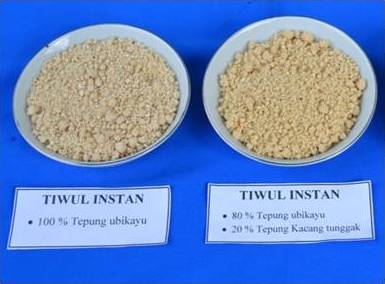 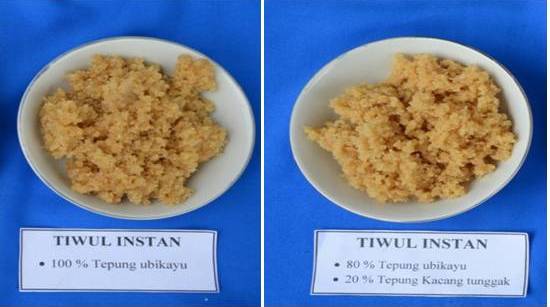 The protein content increased from 1.26% menjadi 4.5%
BUSSINESS INCUBATOR COLLABORATED WITH  ILETRI (CAKE TAPE UBIKAYU  USES 50% OF CASSAVA FLOUR)
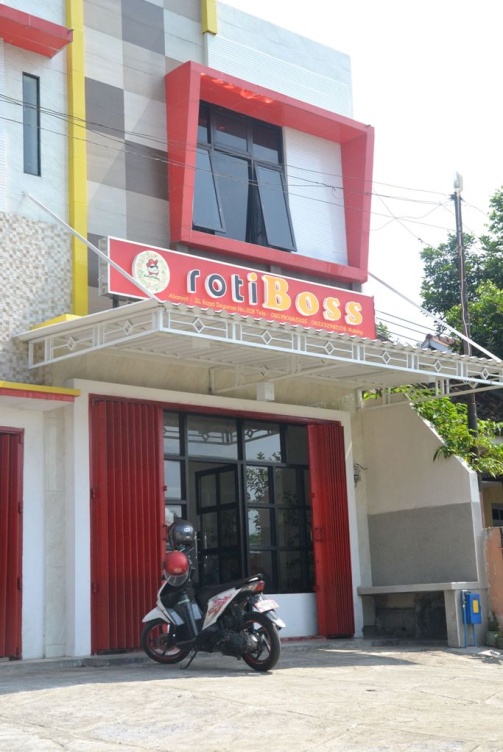 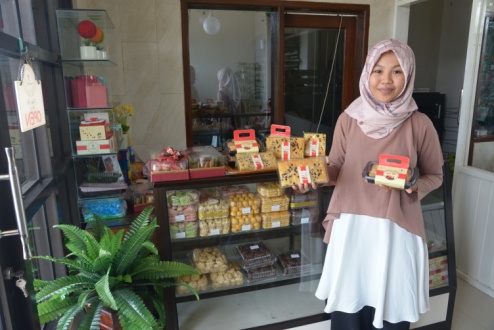 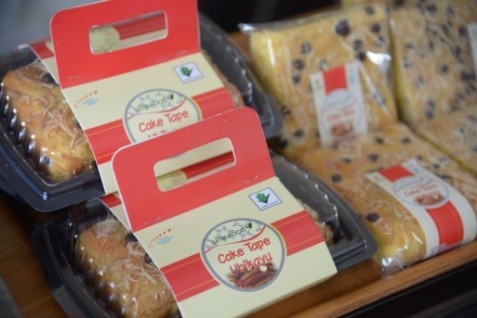 malang 4 variety in
North sumatra (left) and east nusa tenggara (RIgHT)
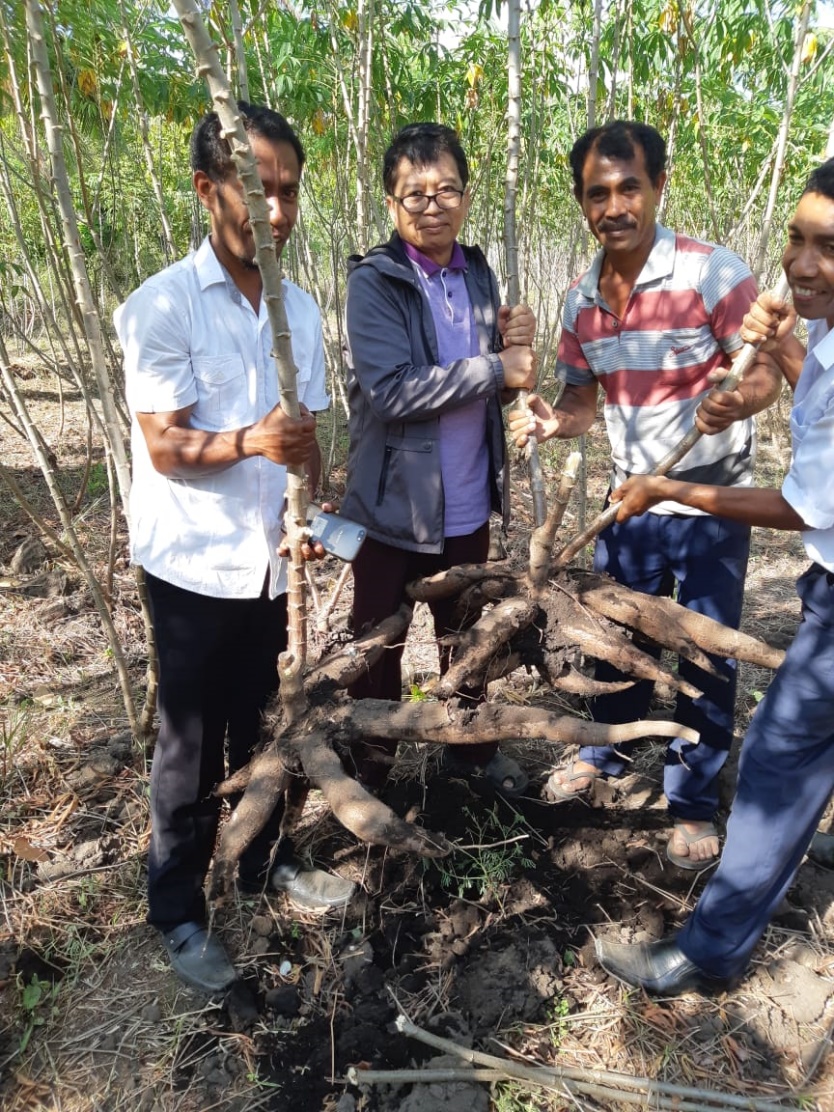 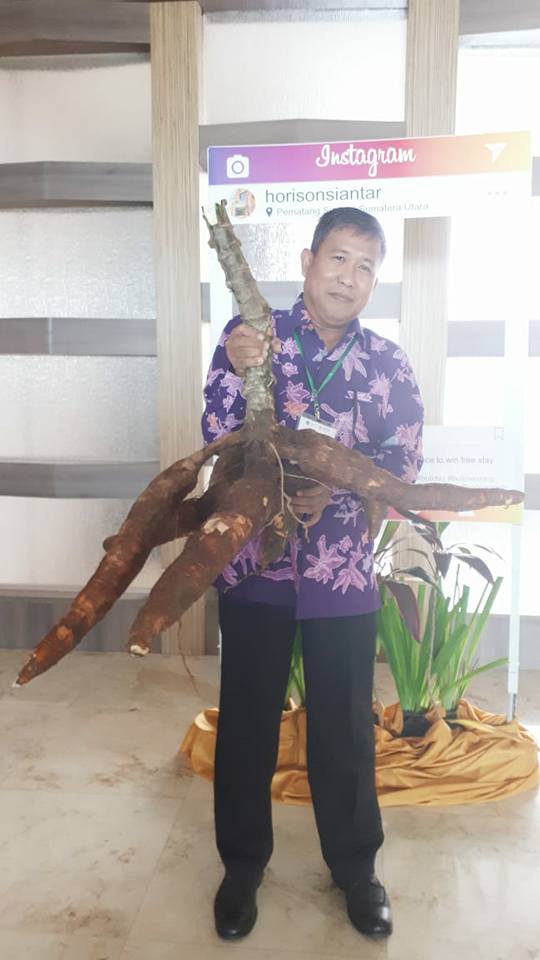 32
References
M. Syakir, Andriko Noto Susanto, & Joko Susilo Utomo. 2017. Root & tuber crops development policy in Indonesia for food sustainability.
Iletri. 2016. ILETRI profil.
Ali Jamil. 2018. Policy for cassava developing in Indonesia. 
Kartika Noerwijati & Abdullah Taufiq. 2019. Cassava
      in Indonesia.
33
Thank you
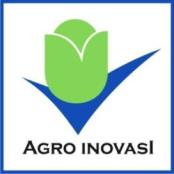 Science
Innovation
Networks
34
IAARD-ICFORD_ILETRI
www.litbang.pertanian.go.id